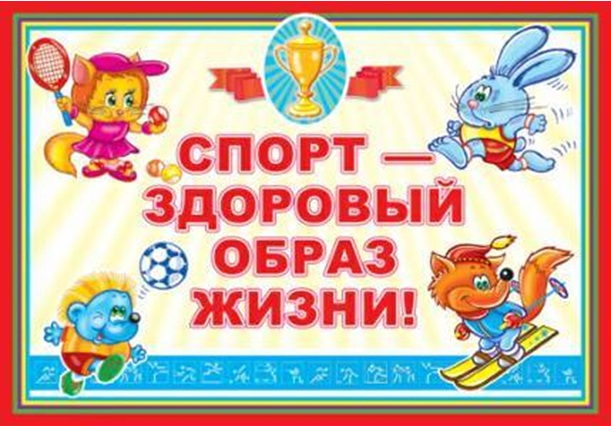 Выполнил 2 «Б» класс МАОУ СОШ №7
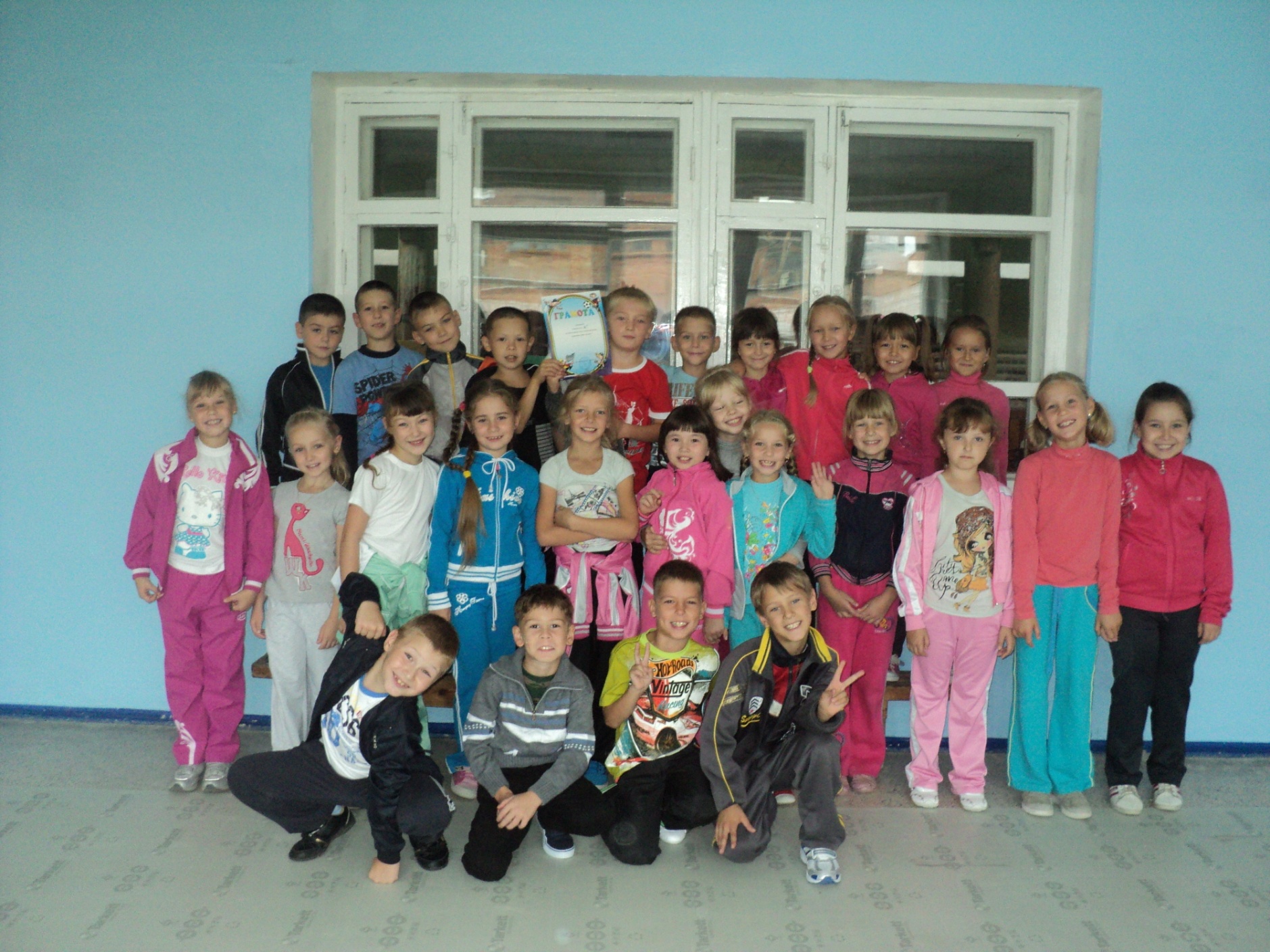 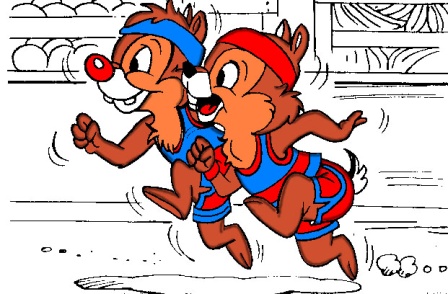 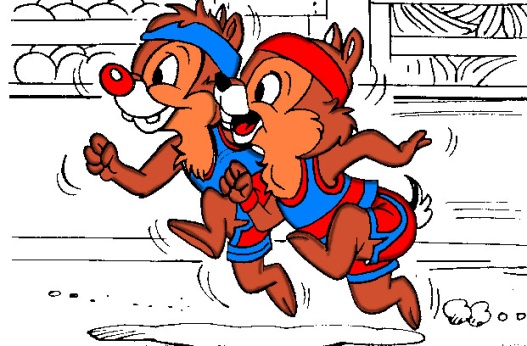 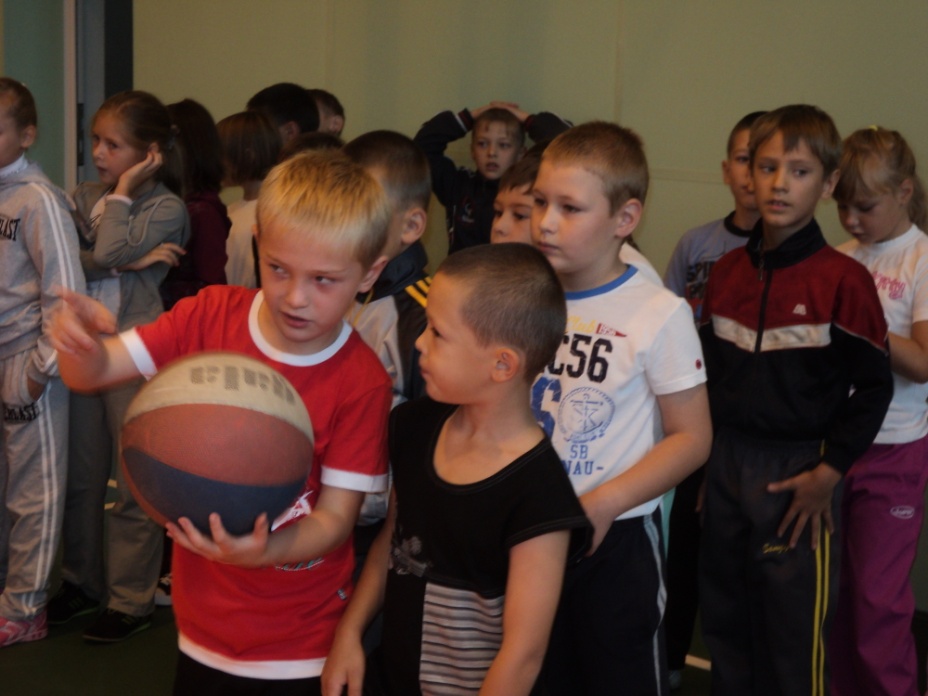 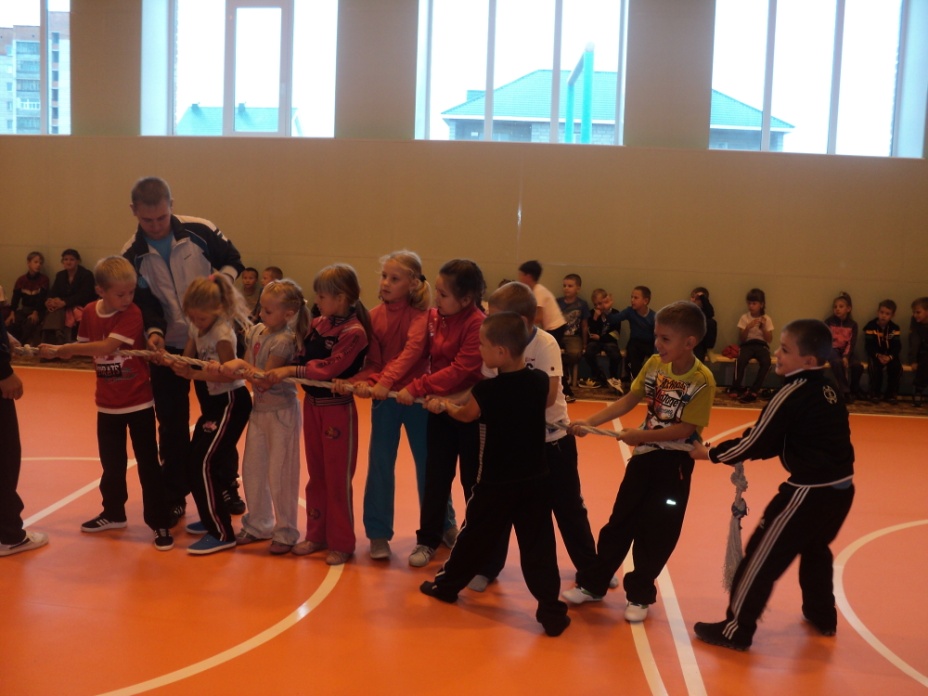 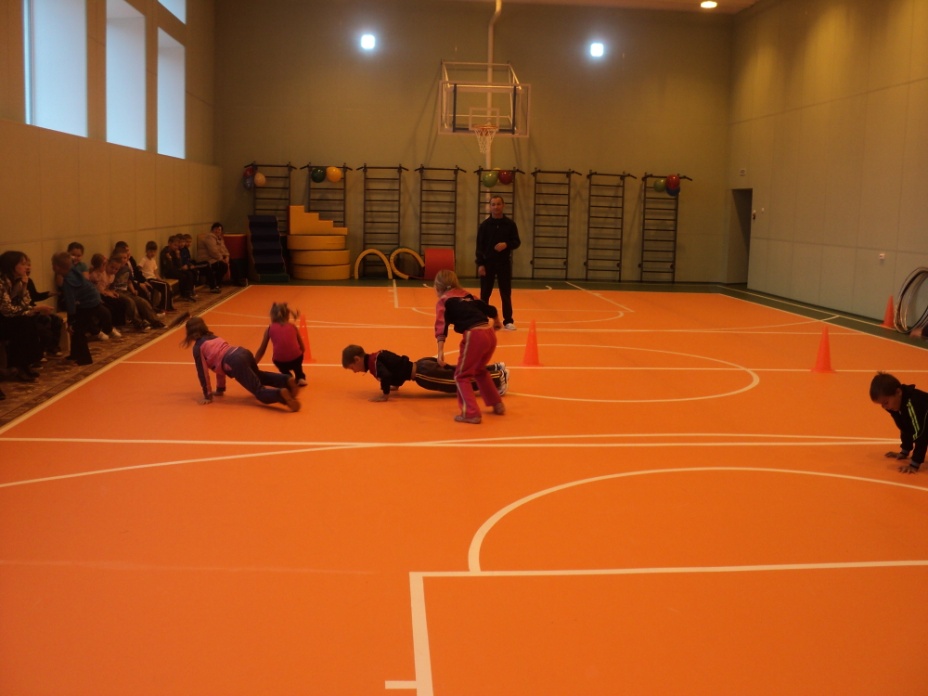 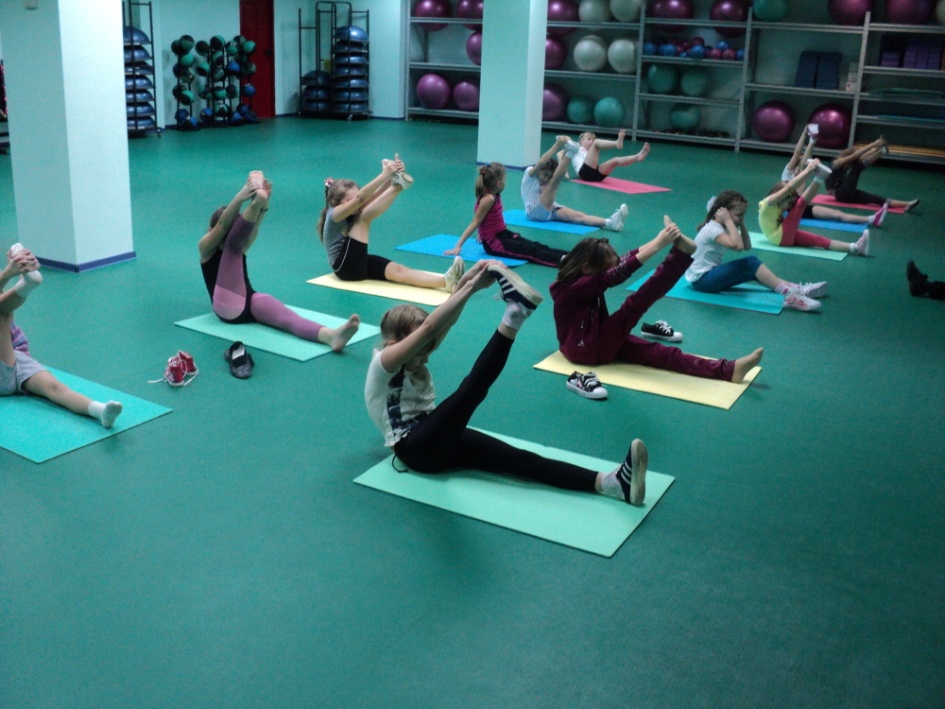 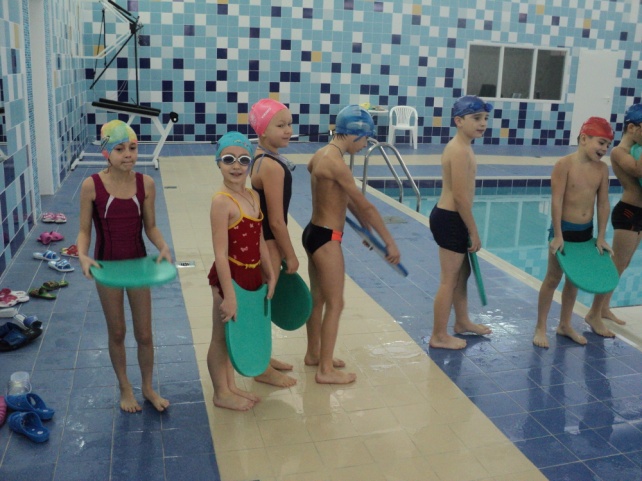 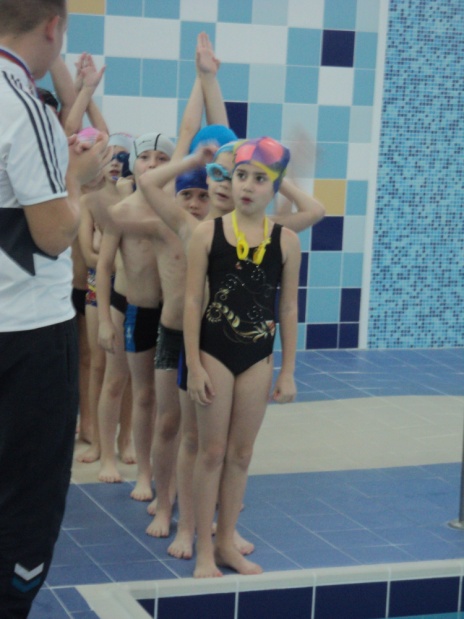 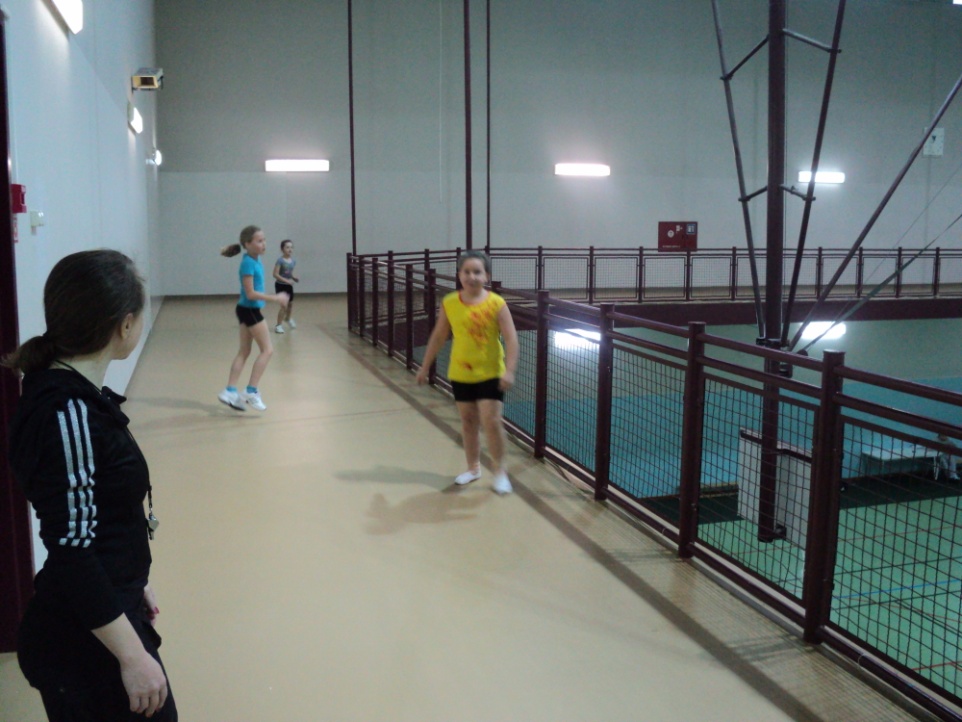 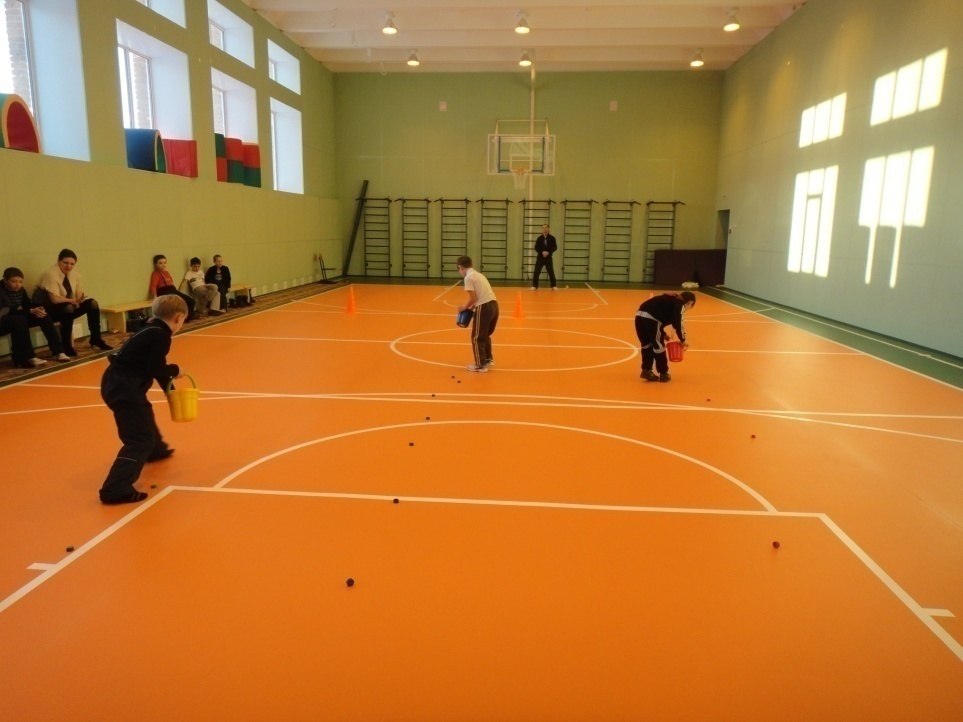 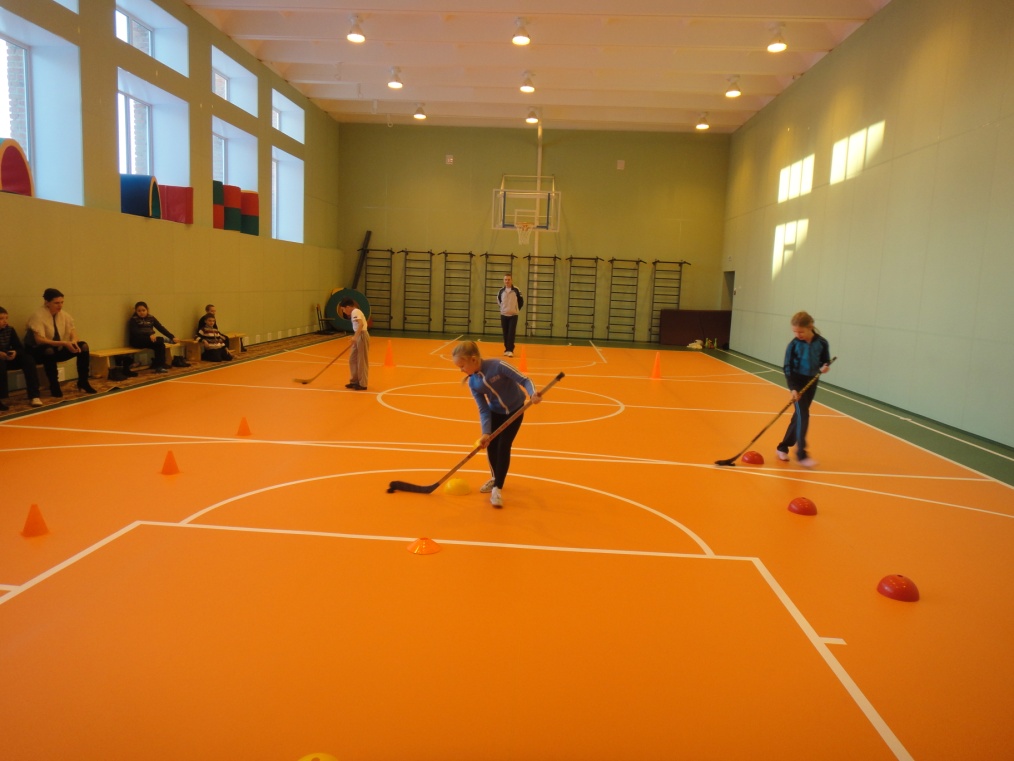 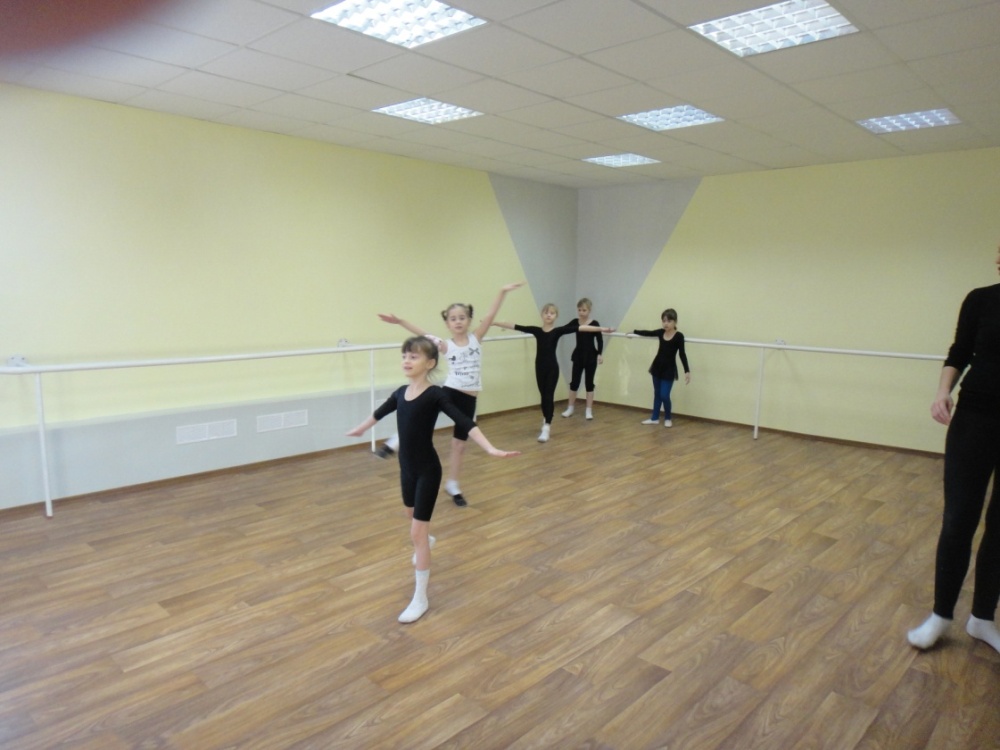 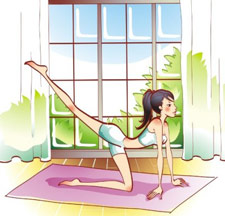